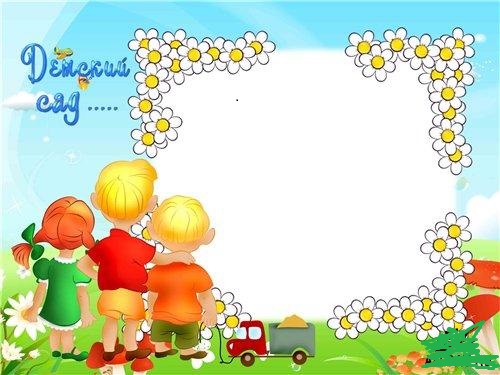 КРАТКАЯ ПРЕЗЕНТАЦИЯ 
образовательной программы
дошкольного образования 
муниципального бюджетного дошкольного 
образовательного учреждения
«Детский сад № 59»



г. Иваново
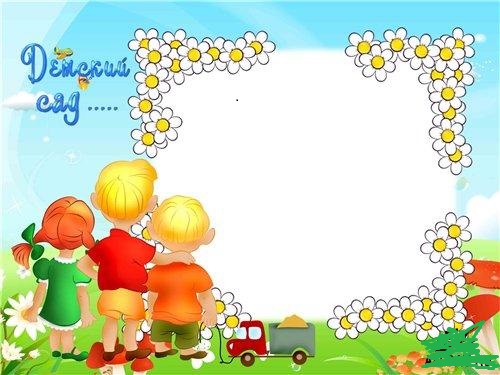 Программа составлена в соответствии с федеральным законом «Об образовании в РФ»; 
Федеральным государственным образовательным стандартом дошкольного образования (приказ Министерства образования и науки РФ от 17.10.2013 г. №1155 «Об утверждении федерального государственного образовательного стандарта дошкольного образования»); 
            Постановлением Главного государственного санитарного  
                врача РФ от 15.05.2013 г. № 26 «Об   утверждении 
                   СанПиН 2.4.3648-20 «Санитарно-эпидемиологические 
                требования к организациям воспитания и обучения, отдыха и оздоровления детей и молодежи»
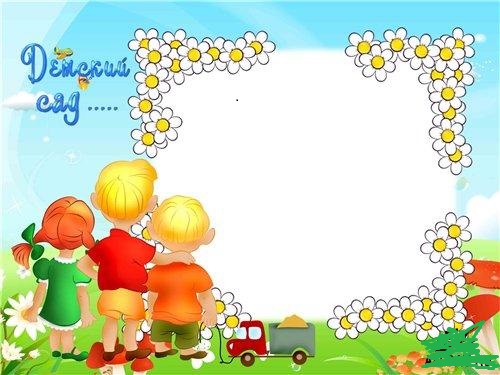 Цель Программы:Позитивная социализация и всестороннее развитие ребенка раннего или дошкольного возраста в адекватных его возрасту детских видах деятельности.
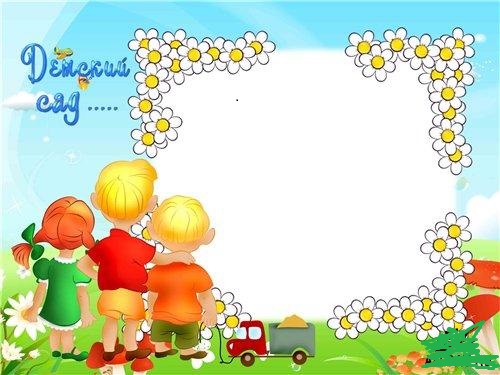 Задачи Программы:1. охранять и укреплять физическое и психическое здоровье детей, в
том числе их эмоциональное  благополучие;
2. обеспечивать равные возможности для полноценного развития в период дошкольного детства , независимо от места проживания, пола, нации, языка, социального статуса, психофизических и других способностей (в том числе ограниченных возможностей здоровья);
3. обеспечивать преемственность целей, задач и содержания образования, реализуемых в рамках образовательных программ 
            различных уровней (далее – преемственность основных
               программ дошкольного и начального общего образования);
                4. создавать благоприятные условий развития детей в 
          соответствии с их возрастными и индивидуальными 
          способностями и склонностями, развивать способности и 
               творческий потенциал каждого ребенка как субъекта 
                         отношений с самим собой, другими детьми, 
                                 взрослыми и миром;
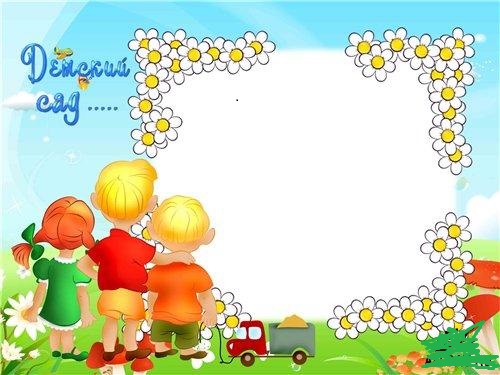 Задачи Программы:5. объединять обучение и воспитание в целостный образовательный процесс на основе духовно – нравственных и социокультурных ценностей и принятых в обществе правил и норм поведения в интересах человека, семьи, общества;
6. формировать общую культуру личности детей, в том числе ценностей здорового образа жизни, развивать их социальные, нравственные, эстетические, интеллектуальные, физические качеств, инициативности, самостоятельности и отзывчивости ребенка, формировать  предпосылки учебной деятельности;
7. обеспечивать вариативность и разнообразие содержания программ  организационных форм дошкольного образования, возможность формирования
            программ различной направленности с учетом образовательных
              потребностей, способностей и состояния здоровья детей;
                    8. формировать социокультурную среду, соответствующую
                   возрастным, индивидуальным, психологическим и физиологическим
         особенностям детей;
          9. обеспечивать психолого – педагогической поддержкой семьи  повышать
                компетентности родителей (законных представителей) в вопросах
                     развития и образования, охраны и укрепления здоровья
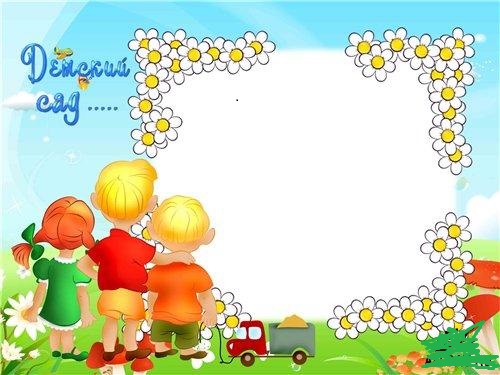 Программа обеспечивает разностороннее развитие детей в возрасте от 1,5 до 8 лет  с учётом их возрастных и индивидуальных особенностей по основным образовательным областям: 

«Социально – коммуникативное развитие»;
«Познавательное развитие»; 
«Речевое развитие»;
        «Художественно-эстетическое развитие»;
«Физическое развитие»
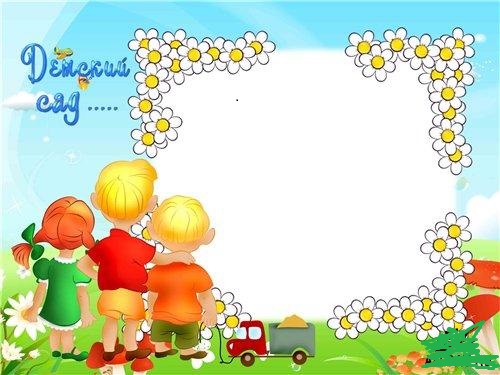 В МБДОУ в режиме полного дня (12-ти часового пребывания) функционируют 6 групп.
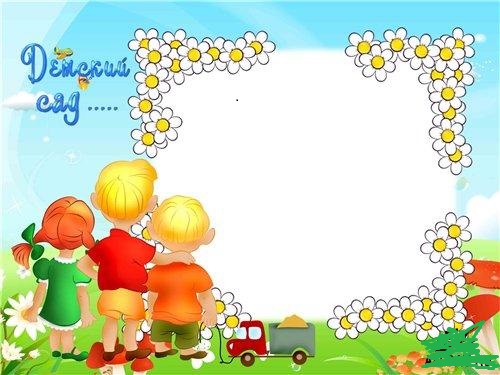 Образовательные области.
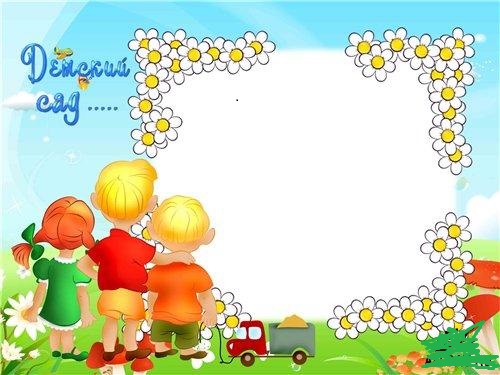 Методическое обеспечение образовательного процесса МБДОУ.
1.Комплект методической литературы к примерной образовательной программе для детей раннего возраста «Первые шаги»;
2. Комплект методической литературы к примерной образовательной программе  «Детство».
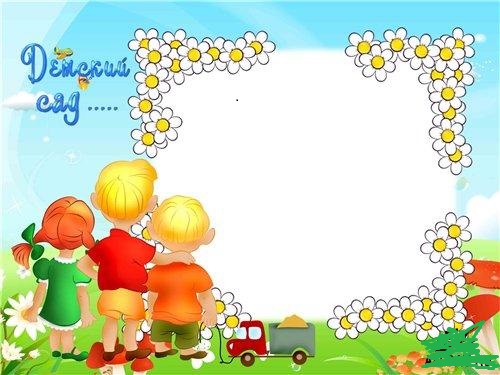 Система работы МБДОУ  с семьями воспитанников
. Цель: сделать родителей (законных представителей) активными 
      участниками педагогического процесса, оказав им помощь в 
  реализации    ответственности за воспитание и обучение детей.
Задачи: 1. приобщение родителей (законных представителей) к участию в жизни детского сада;
                2. изучение и обобщение лучшего опыта семейного воспитания;
                       3. возрождение  традиций семейного воспитания;
                         4. повышение педагогической культуры родителей 
                     (законных представителей)
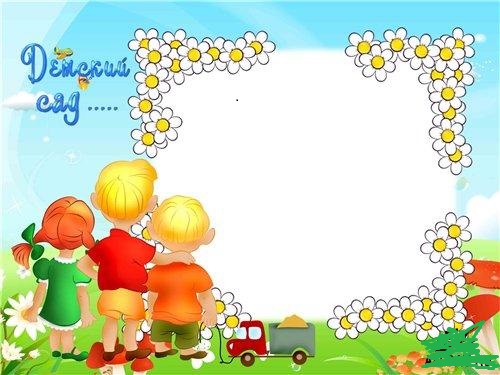 Система работы МБДОУ  с семьями воспитанников
    Основные принципы работы МБДОУ с семьями воспитанников:
             
     1. Открытость  работы детского сада для семьи 
     2. Сотрудничество педагогов и родителей (законных 
                      представителей) в воспитании детей.
                         3. Создание единой развивающей среды, обеспечивающей
                         одинаковые  подходы к развитию ребенка в семье 
                    и в детском саду .
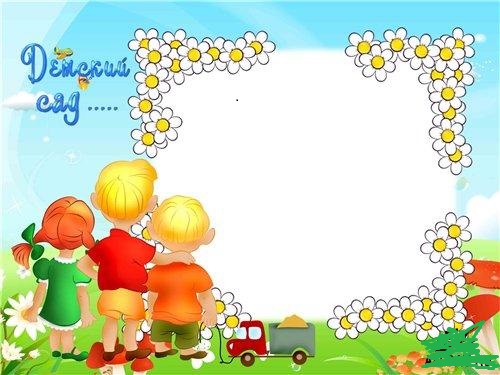 Система работы с родителями включает:
          1. Пропаганду деятельности и образовательных услуг МБДОУ. 
           2. Выявление образовательных потребностей семей воспитанников, уровня 
              осведомленности родителей в области воспитания и обучения дошкольников,
            мнения родителей о качестве воспитательно-образовательного процесса в МБДОУ
3.  Повышение психолого-педагогической компетентности родителей,
   привлечение их к активному участию в воспитательно-образовательном процессе,
     реализации Программы.
                              4.Привлечение родителей к активному участию в воспитательно-
                                  образовательном процессе, повышение авторитета родителей 
                                   в глазах детей, авторитета педагога – в глазах родителей.
                          5.Организация эффективного взаимодействия ДОУ с семьями 
                                 воспитанников, повышение психолого-педагогической 
                                     компетентности педагогов и других сотрудников МБДОУ.
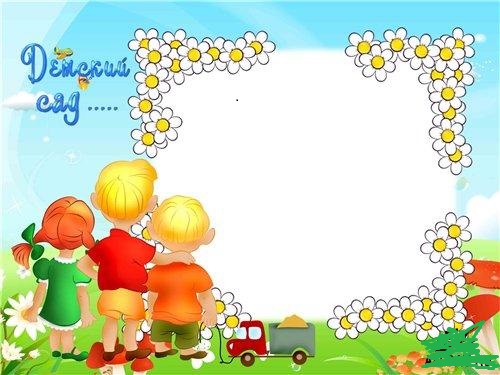 ДОБРО ПОЖАЛОВАТЬ !
в муниципальное бюджетное дошкольное 
образовательное учреждение
«Детский сад № 59»
           Адрес: г. Иваново, ул. Шошина, д.  2 А
Тел. +7 (4932) 37-37-83
E-mail dou59@ivedu.ru


г. Иваново